Etnicità  IDENTITà ETNICAconfini
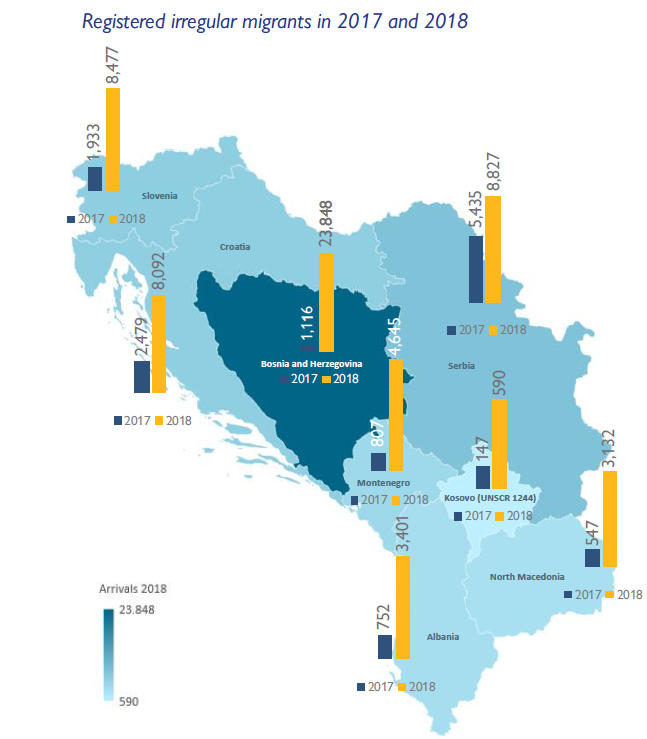 Transiti 
	“irregolari”

Mobilità 	bloccata

Spazi liminali 

Push back

Network
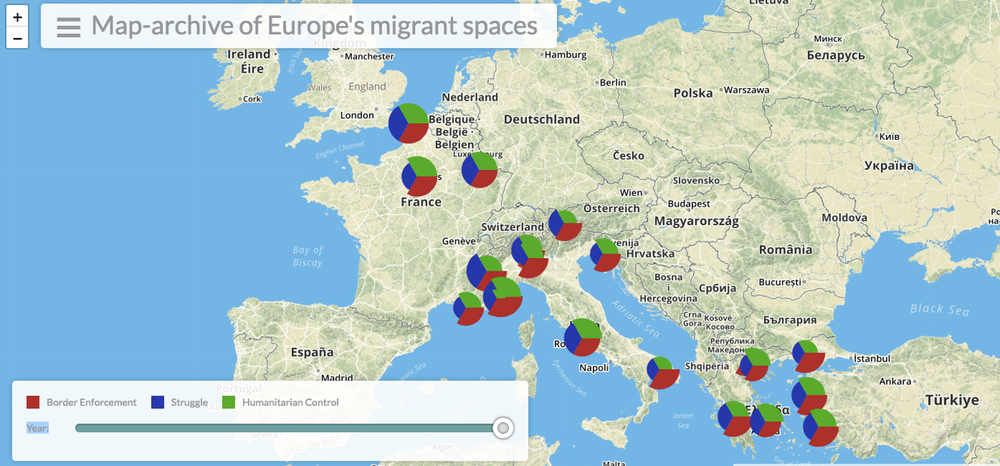 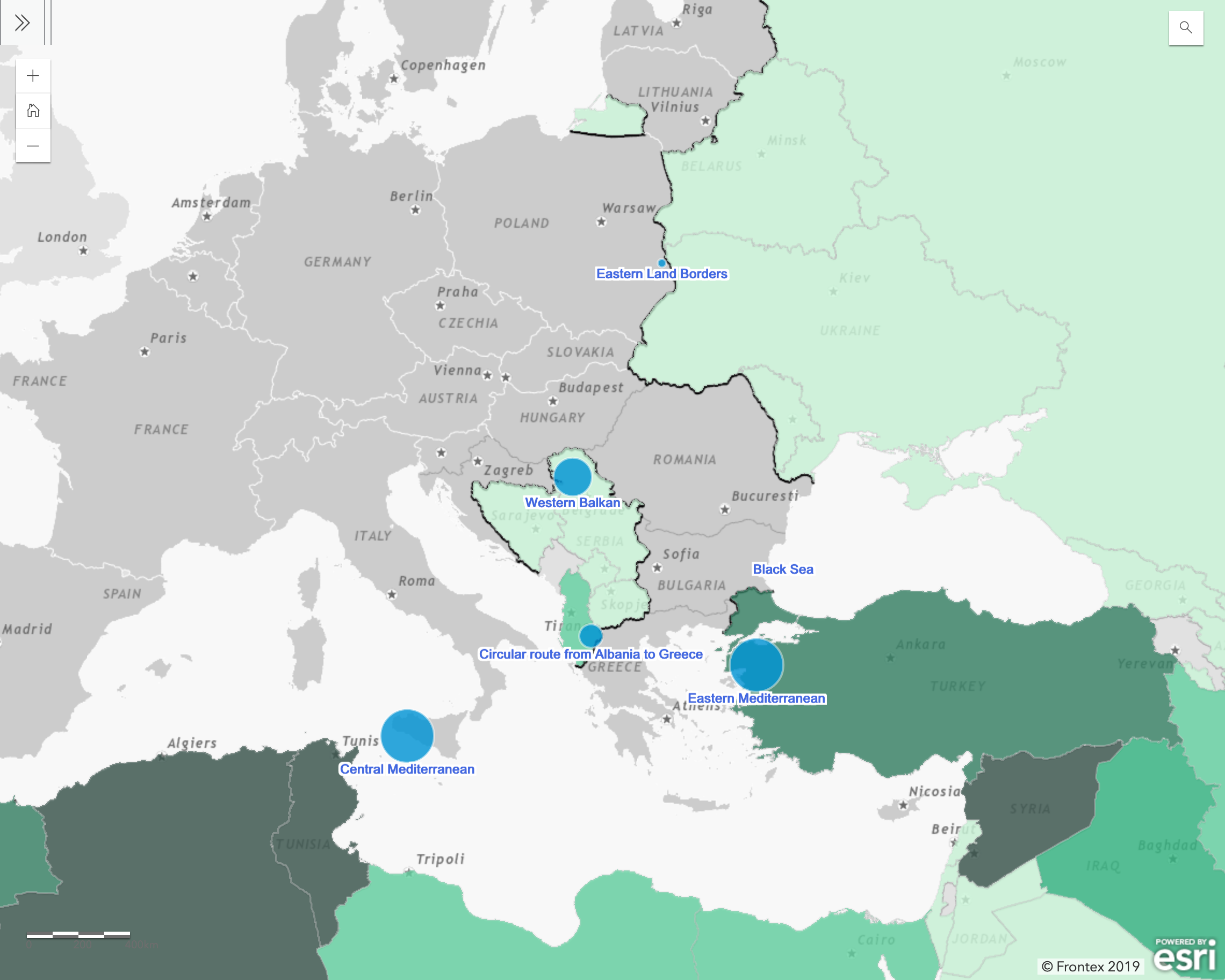 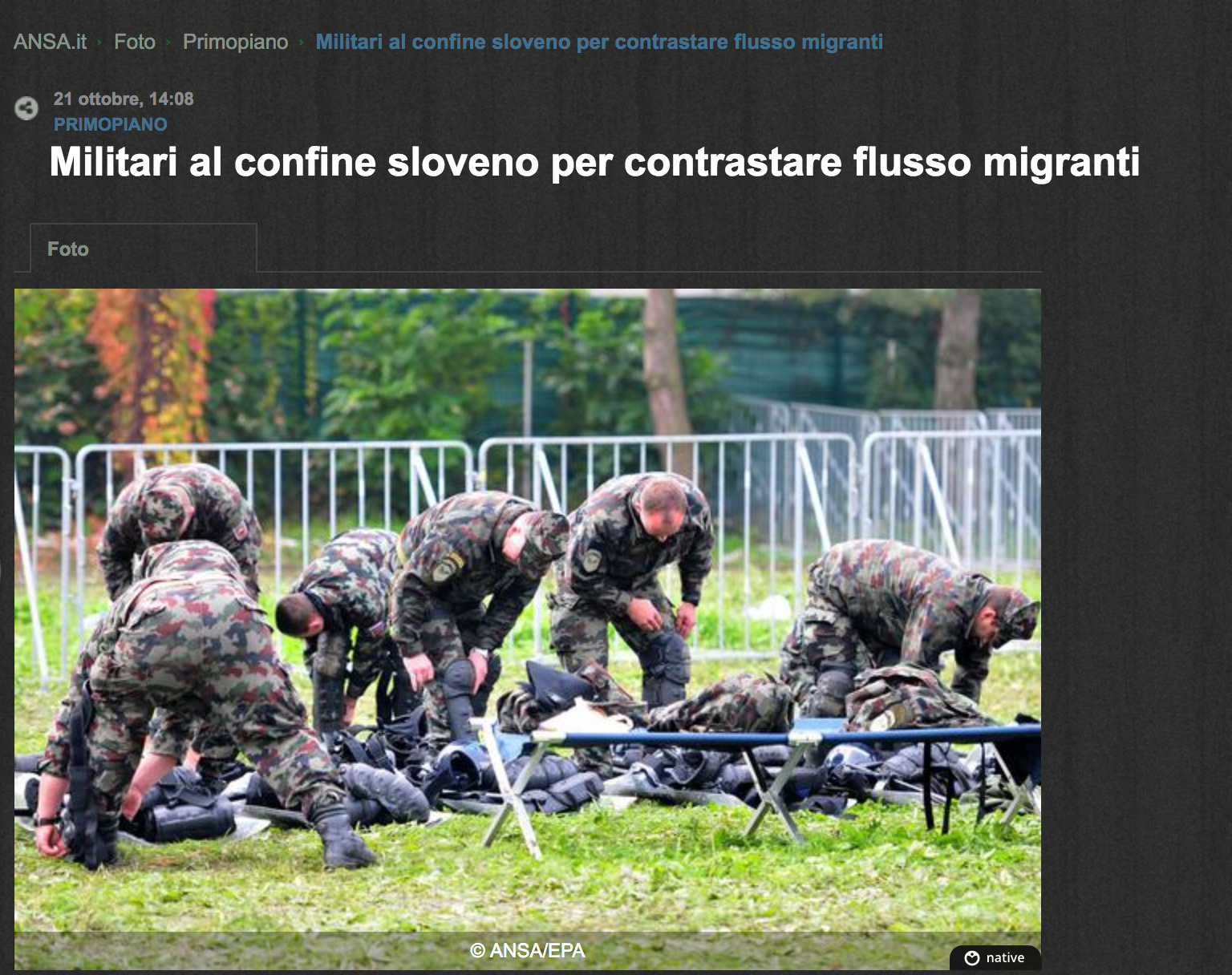 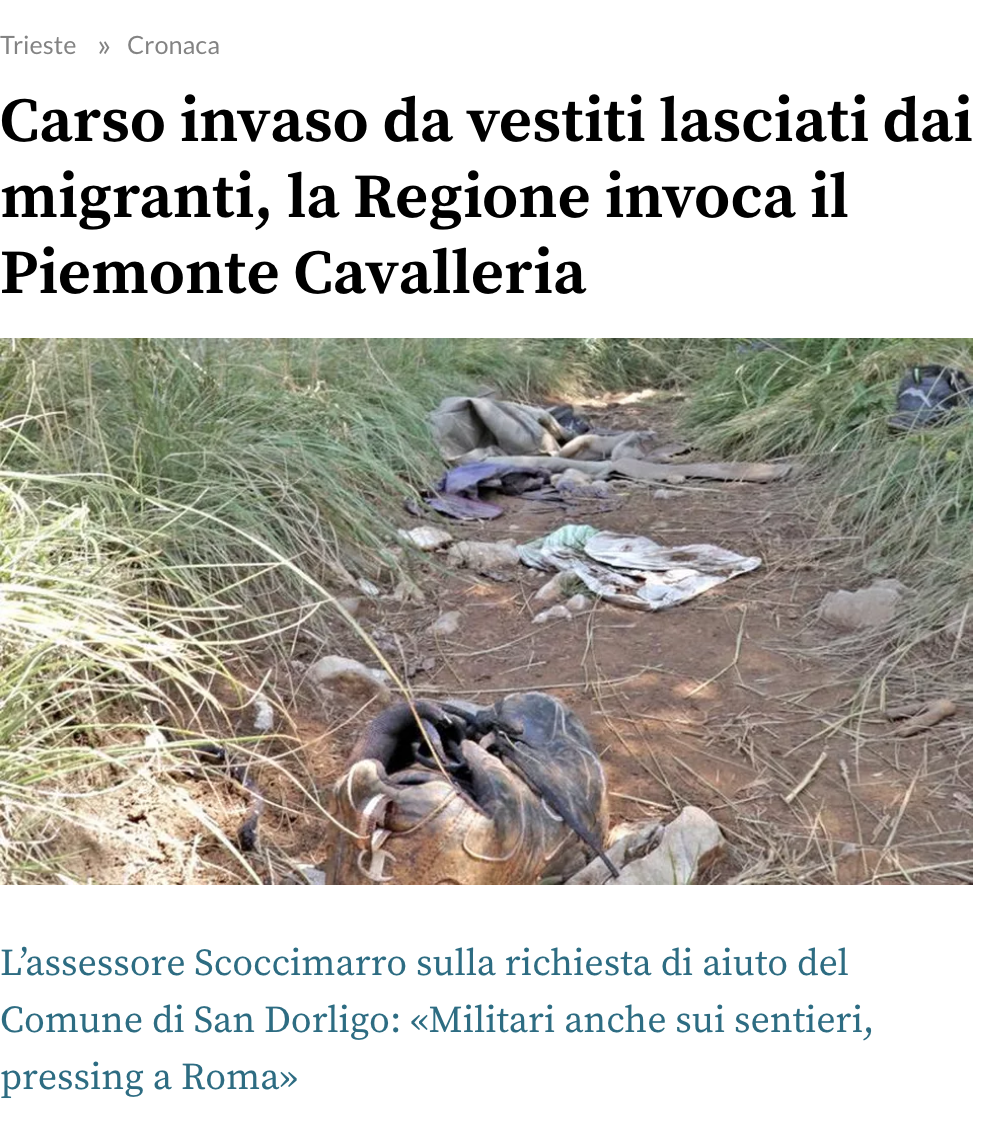 VISIBILITA’ DEI 
CORPI IN TRANSITO

MOBILITA’

ANCORAGGI

PRESIDI UMANITARI
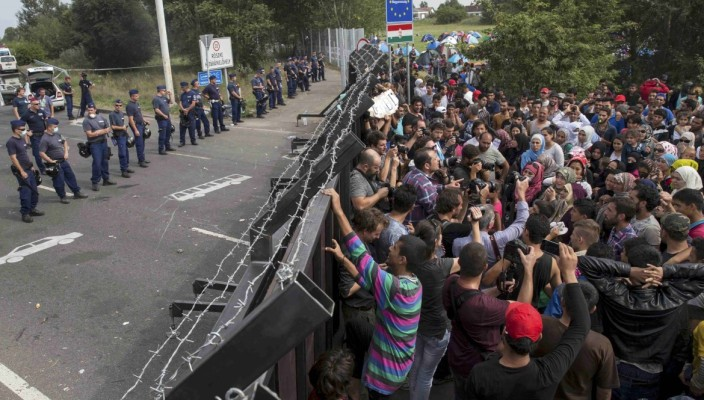 Real-frontiers-for-refugees
Migrazioni di TRANSITO (A. MASSA in Riccio 2014: 35)
«Sotto l’etichetta transit migration c’è il ruolo solto dalle politiche migratorie europee non solo nella GESTIONE ma anche nella PRODUZIONE di tali realtà e del discorso scientifico sviluppato attorno a esse»
Border ≠ boundaries
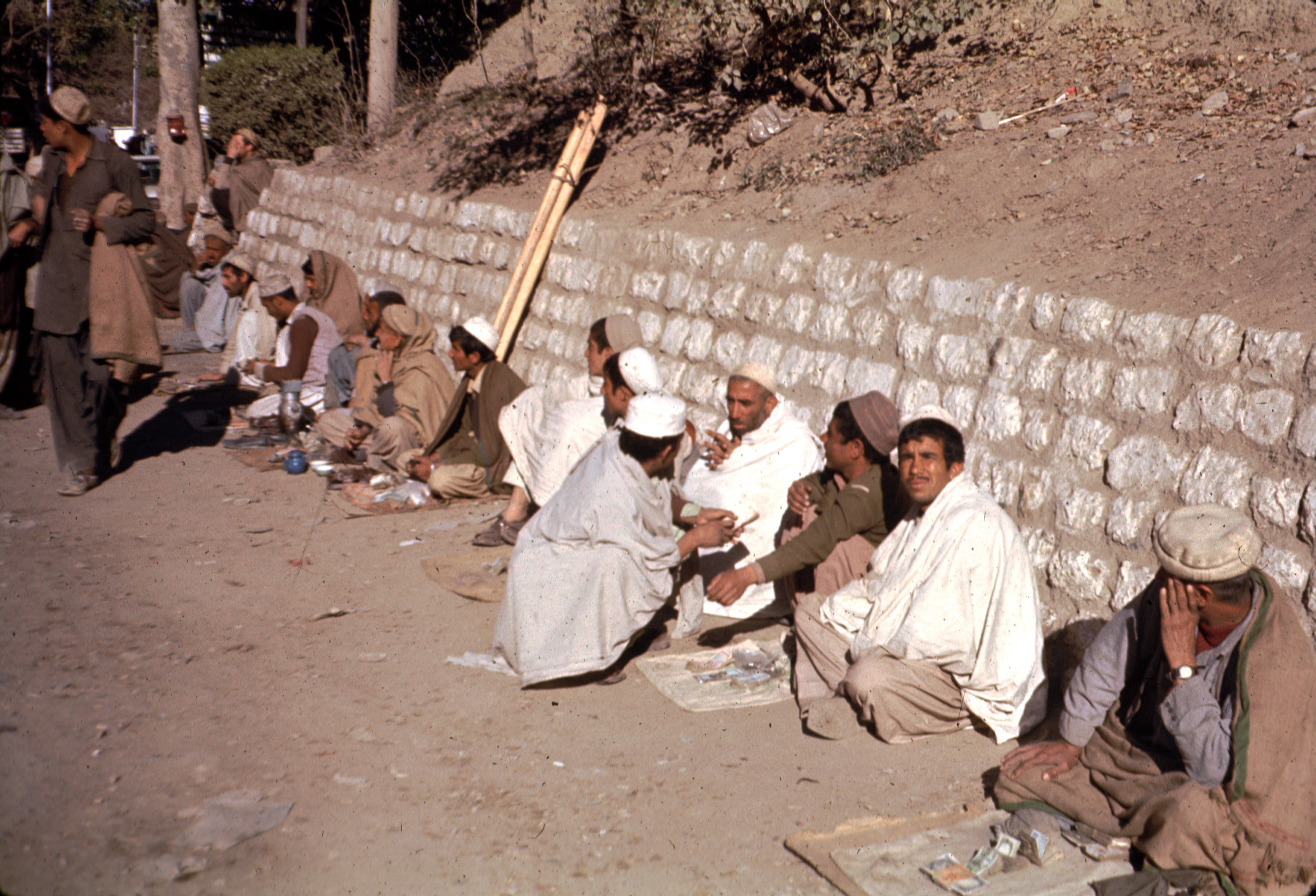 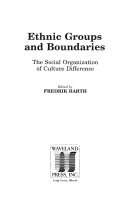 Brambilla in Riccio: 45
«Frontiera come processo socio-spaziale»
Processi 			Liminalità (in_between)
(IM)Mobilità		Reti sociali 
Agency  			Status
prospettiva dinamica e interazionale& confine etnico (F. Barth)
“In between” Bhabha 1994  PostcolonialAnzaldua 1987 Gender
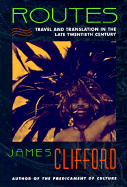 ROOTS
ROUTES
Van Gennep 1909 – LiminalityTurner 1967 – Communitas
Frontiere come 

-mezzo di esclusione e divisione ma anche di contatto e scambio


-luoghi creativi
«I confini etnici rimangono visibili, ma significati e forme culturali li attraversano. […] 
Sembrerebbe di poter dire che, alla fine del ventesimo secolo, e nel corso del ventunesimo, è con la comprensione del flusso dell’ecumene globale che possiamo meglio provare a dare un senso all’homo sapiens»  (Hannerz, La complessità culturale, 1998: 346).
Frontiere e confini
PROCESSI DI B/ORDERING /OTHERING
Le migrazioni mettono in discussione i confini nazionali, ma continuano a esserne regolate
Nazionalismo metodologico
Sistemi di inclusione differenziale (Fassin) e ‘razzializzazione’ degli immigrati 
Ripensare la governance globale (cittadinanza, lavoro, spazio, mobilità ecc.)
CATEGORIZZAZIONI
Crisi ed emergenza umanitaria 
Sospensione dei diritti 
Militarizzazione 
Vittimizzazione

Passività
Peso 
Conflitto fra diverse precarietà
14
Esternalizzazione dei confini UEThe Land between
Transit Migration 	Melilla
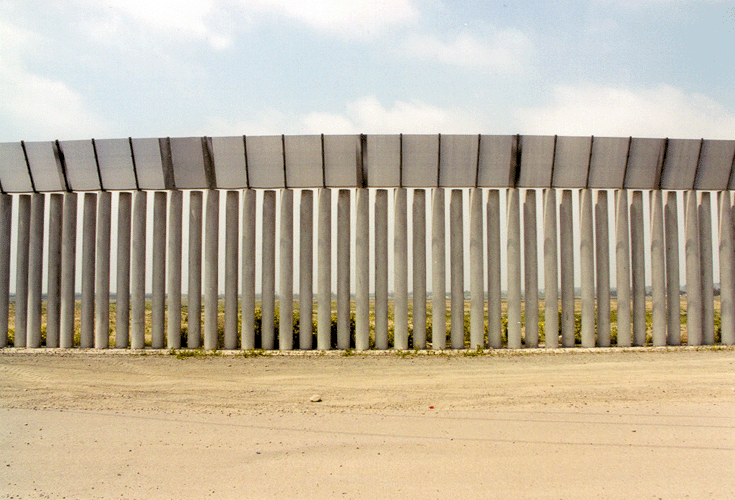 INCLUSIONE DIFFERENZIALE (De Genova; Mezzadra; Fassin)